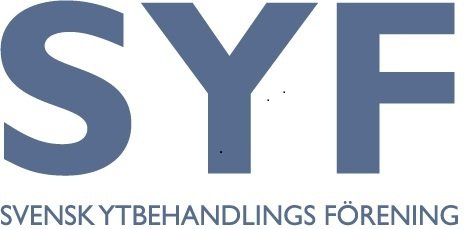 VÄLKOMNA TILLVD-Dagen 2017
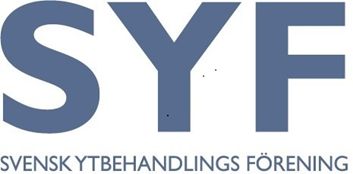 PROGRAMTorsdag 5 oktober 2017     09.00 - 13.00
Programpunkter
Konjunkturläget 2017 
Information från styrelsen
CR6+ - Vad gäller?
Samarbete SPF
Lagbevakningen 
Bokslut 2016 – Statistik Branschföretag
Har vi tillräcklig lönsamhet över en konjunkturcykel? (Alla)
Har vi rätt kapacitet? (Alla) 
Hemsidan - innehåll och användning
Årsmötet 2018-03-08 - 09
Övrigt
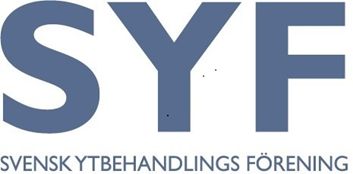 Presentation av deltagare
[Speaker Notes: Namn, Position och Företag]
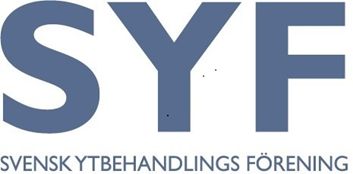 Samarbete SPF m.fl.
Initiativ från SPF
Inbjudna
SYF - Anders Hultmark och Per Ekholm
Inventering av fördelar med samarbete
Rekommendation till styrelsen
[Speaker Notes: Inbjudna är Pulverlackteknisk förening i NO o FI, MAB Leverantörsförening DK , IL= Industrilackerarna i DK (branschförening för brukare), Nordic Galvanizers, SPF, Representanter för mässor  och ytbehandlingstidningar
Anders Provexa, Per Proton]
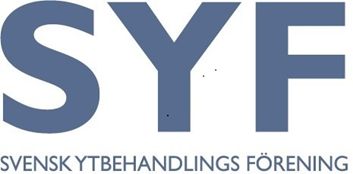 Lagbevakning 2018
Konkurrensutsatt leverantör RSMCO (fd Askengrens)
Utvärdering ny leverantör
Ny Offert
Rekommendation till Styrelsen
[Speaker Notes: På grund av stor prisökning 2017 har vi konkurrensutsatt vår leverantör RSMCO och påbörjade utvärdering av ny leverantör
Vi har fått ett nytt avtalsförslag från nuvarande leverantör som innebär ett förbättrat pris som bygger på att vi är minst 20 st som utnyttjar tjänsten.]